МКДОУ «Подгоренский детский сад №1»
Опытно – экспериментальная деятельность 
в подготовительной группе
  
   Тема: «Песок и глина»
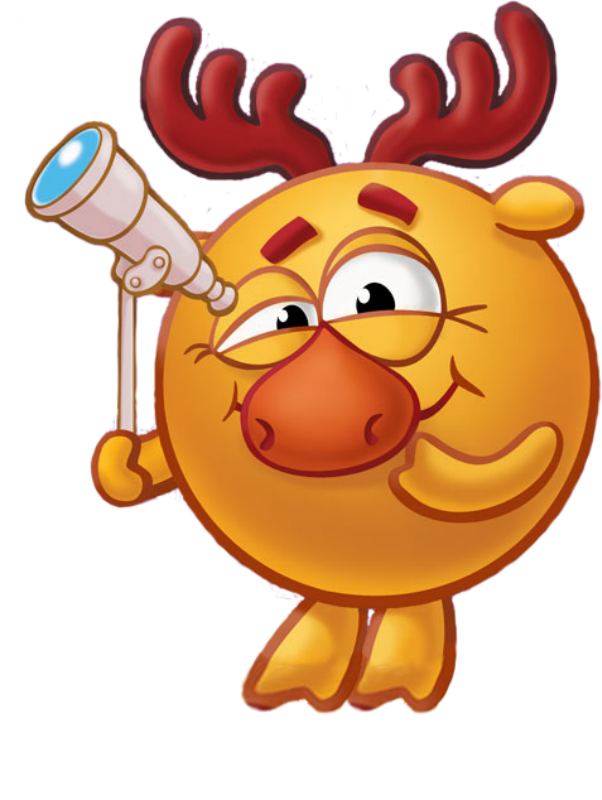 Подготовила: воспитатель
Гринёва Е.С.
Цель проекта: 1. Создать  условия  для  экспериментирования  детей  с  песком  и  глиной.2. Дать представление  о  таких свойствах песка и глины, как сыпучесть и впитываемость.3. Прививать интерес к исследовательской  деятельности.4. Воспитывать любознательность.Задачи проекта:1. Рассмотреть строение  песка и глины.2. Определить, что  песок и глина по- разному впитывают воду.3.Выяснить какие свойства приобретают  песок и глина при смачивании.4.Формировать умение  анализировать, делать выводы.5.Познакомить детей со значением песка и глины в жизни человека.
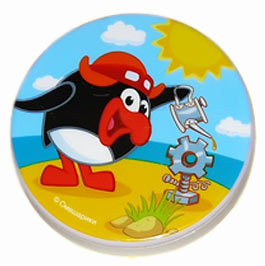 Участники:
дети подготовительной группы
воспитатель группы
Тип проекта:
Познавательно – исследовательский,
среднесрочный
актуальность проекта: Важнейшее значение для развития детей имеет их практическая деятельность, а особый интерес представляет детское экспериментирование с компонентами неживой природы, а так именно эксперименты составляют основу всякого знания, потому что без них любое понятие превращается в сухие абстракции.    Экспериментирование в дошкольном возрасте является тем методом обучения, который позволяет детям моделировать в своём сознании картину мира, основанную на собственных наблюдениях при решении проблемных ситуаций; совершенствовать умение анализировать, находить проблему, осуществлять поиск их решения, делать выводы и аргументировать их, видеть и понимать их взаимосвязи и взаимозависимости окружающего мира.    Во время экспериментирования обогащается память детей, активизируется мыслительные процессы, накапливаются фонды умственных приёмов и операций, развивается речь. Мотивация:   Зачем человеку нужны песок и глина?
Проблема:  Экспериментирование, как специально организованная деятельность способствует становлению целостной картины мира ребенка дошкольного возраста и основ культурного познания им окружающего мира. Прослеживание и анализ особенностей «поведения» предметов в специально созданных условиях и составляют задачу экспериментальной деятельности.   Экспериментирование является ведущим функциональным механизмом творчества  ребенка. Эксперимент связывает творческие проявления с эстетическим развитием ребенка, ознакомление старших дошкольников с явлениями неживой природы занимает особое место в системе разнообразных знаний об окружающем, поскольку предмет ознакомления присутствует, регламентирует, оказывает своё воздействие и влияние на развитие ребенка.
Предполагаемый результат:1.Повысится познавательный интерес к исследованию окружающего мира у дошкольников.2.Сформируется  представление  о глине и песке, как полезных  ископаемых.3.Развивьются  умения  делать  выводы,  умозаключения.
Этапы   проекта
подготовительный
заключительный
основной
1. Ознакомить детей с уголком экспериментальной деятельности.
2. Сбор информации о песке и глине.
3.Подбор опытов с песком и глиной:
из чего состоит песок и глина,
сыпучесть песка и глины,
 свойства мокрого песка и глины,
 сравнение песка и глины по прочности.
1.Проведение непосредственно –исследовательской деятельности «Значение песка и глины в жизни человека».
2. Беседа: «Для чего человеку нужны песок и глина»
1. Проведение открытого занятия на тему: «Песок и глина».
2.Формирование самостоятельных выводов по итогам экспериментирования
3.Оформление презентации проекта
Из камней он появился,Зернами на свет явился:Жёлтый, красный , белыйИли светло-серый.То морской он, то – речной.Отгадайте, кто же он…
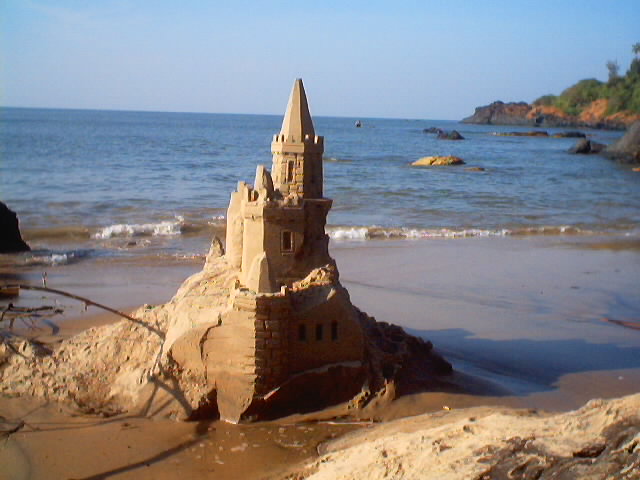 Глина, конечно, из грязи взялась,Но, обжигаясь в печи, как посуда,Дождик забыла слякоть и грязьИ превратилась в прекрасное чудо
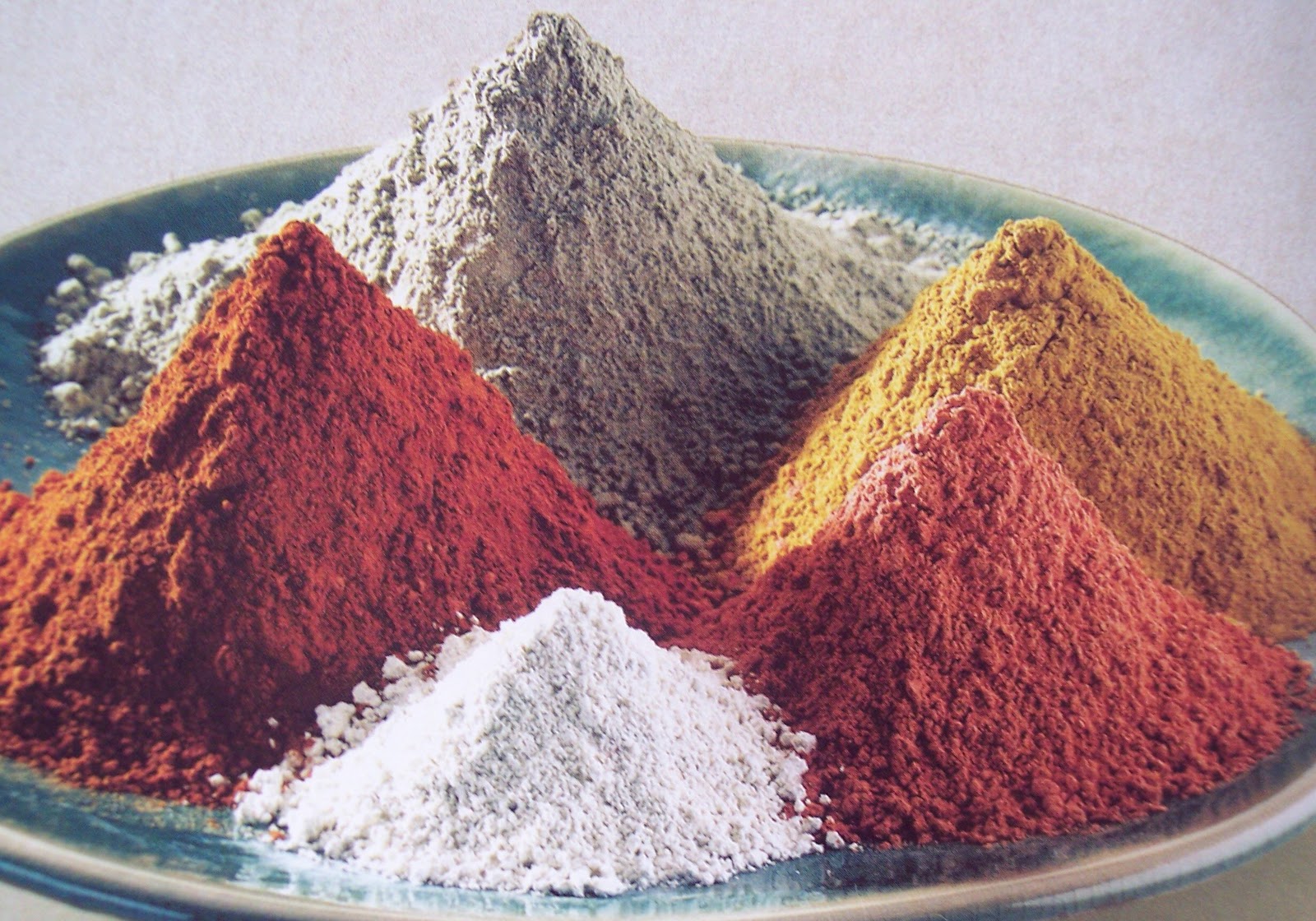 Подбор материалов и оборудования для экспериментирования
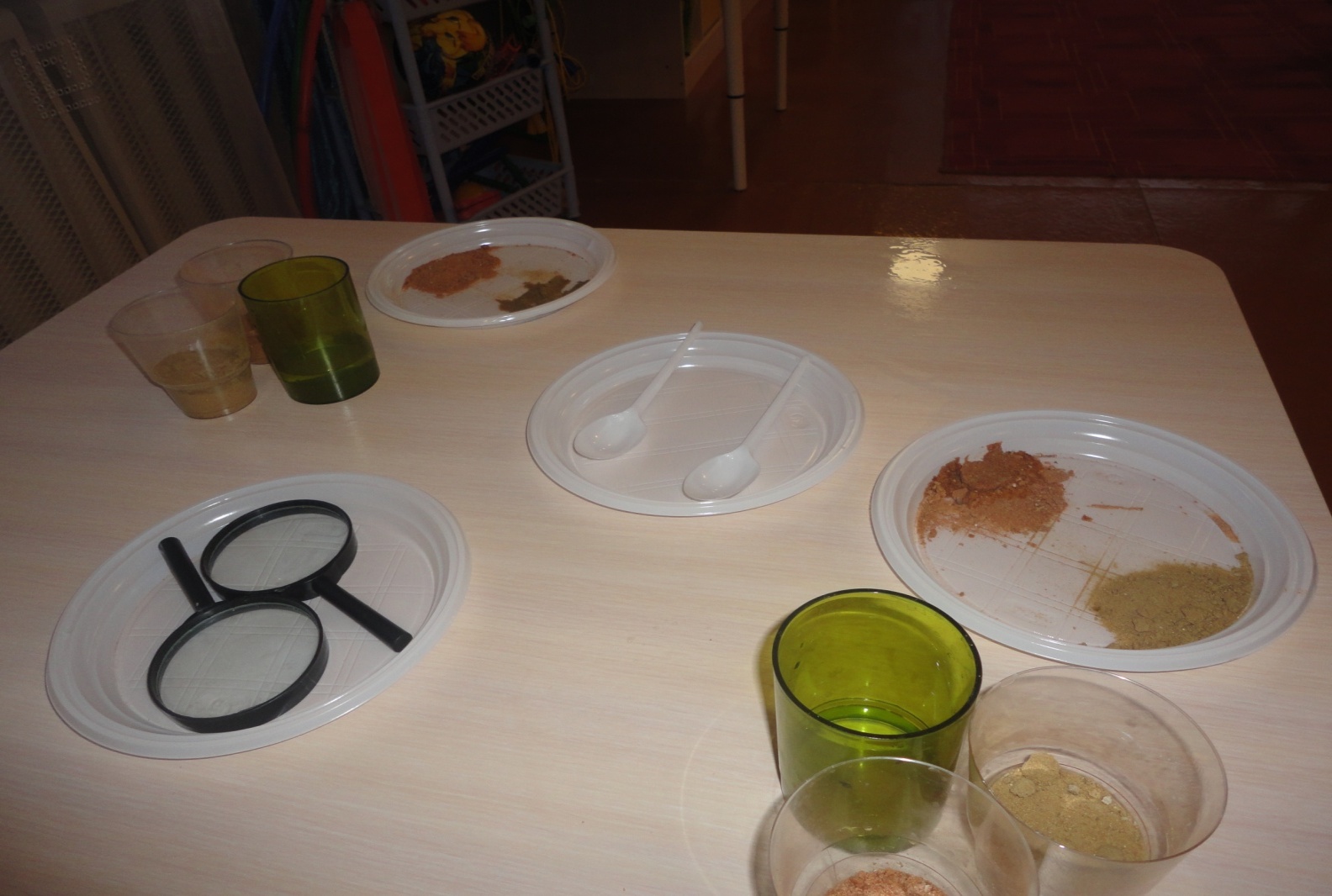 Опыт«Из чего состоит песок и глина»
Гипотеза:
Как вы думаете из чего состоит песок и глина?
Вывод:
 Песок состоит из крупных песчинок жёлтого цвета. Глина состоит из более мелких частичек коричневого цвета.
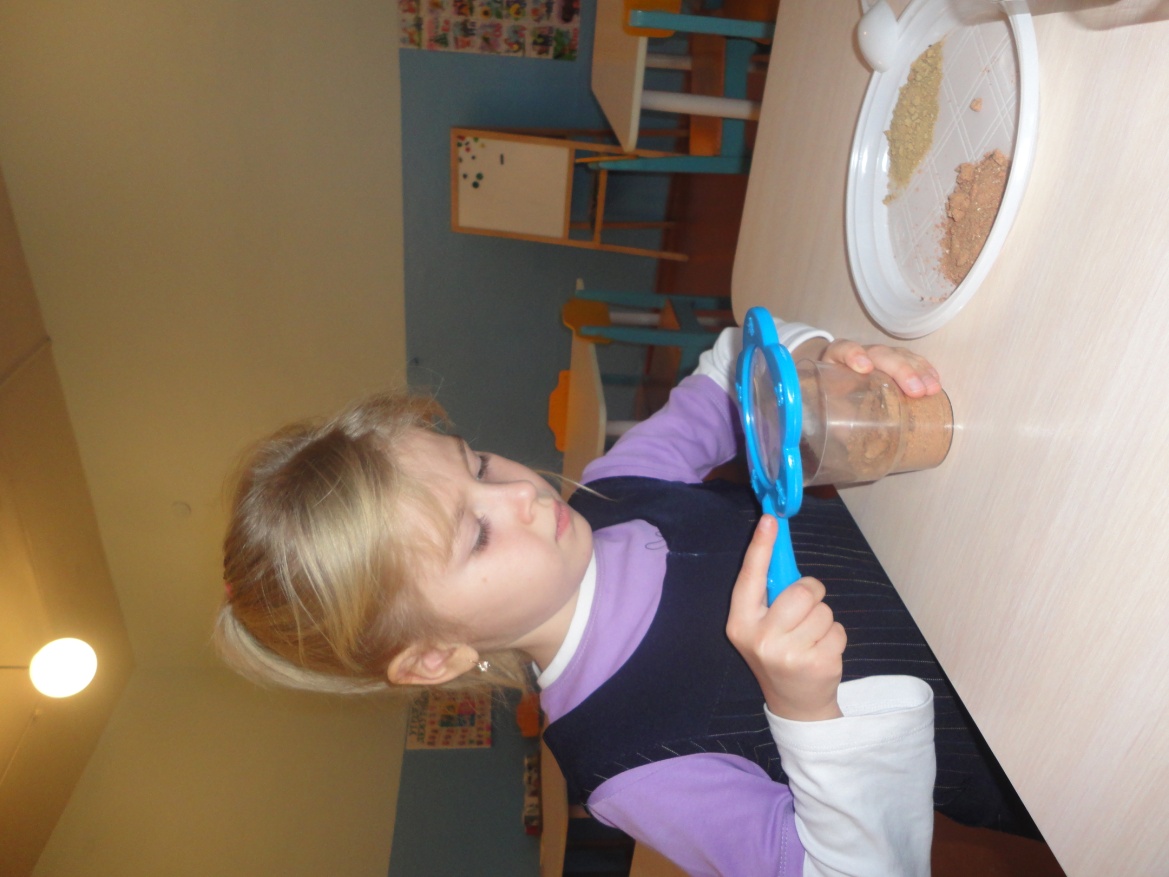 Опыт «Сыпучесть песка и глины»
Гипотеза:
 Как вы думаете, что легче сыпется?
Вывод:
Песок рыхлый – сыпется легче, глина сыпется труднее.
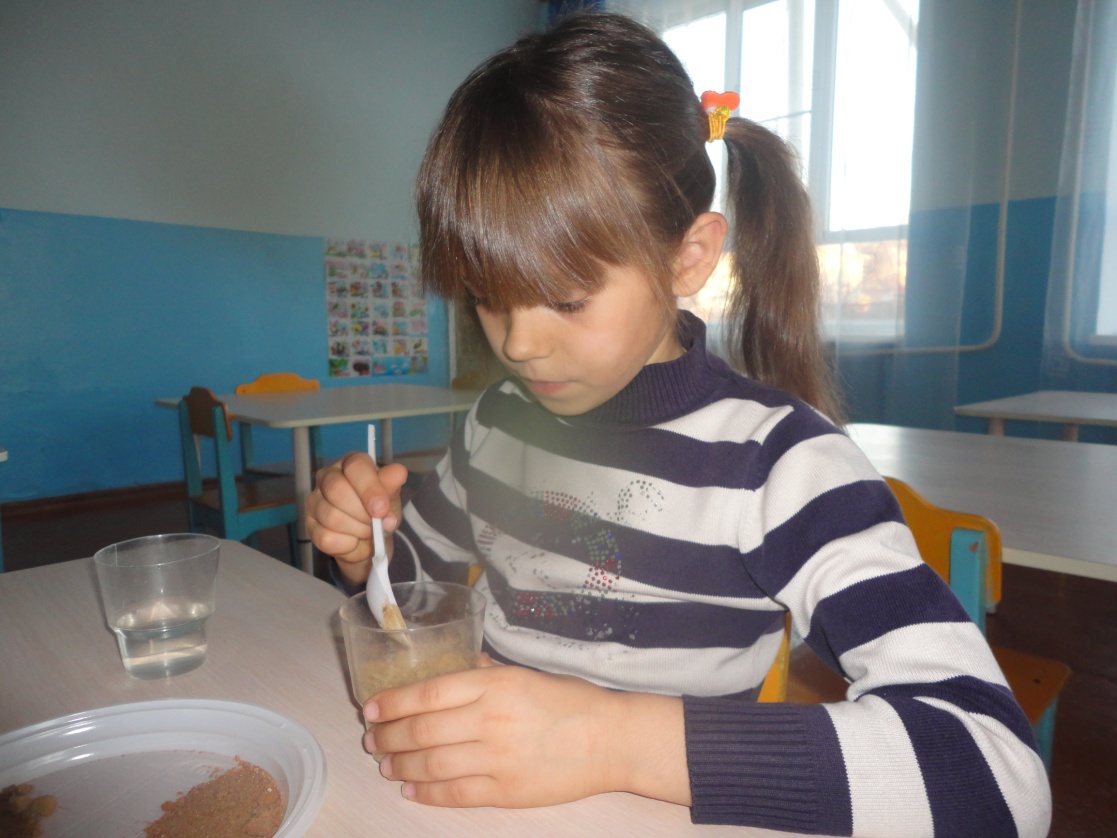 Опыт«Свойства мокрого песка и глины»
Гипотеза:
Как вы думаете, проходит ли вода через песок и глину? 
Вывод:
Песок хорошо пропускает воду, потому что песчинки не скреплены между собой, рассыпаются, между ними есть свободное место. Глина не пропускает воду.
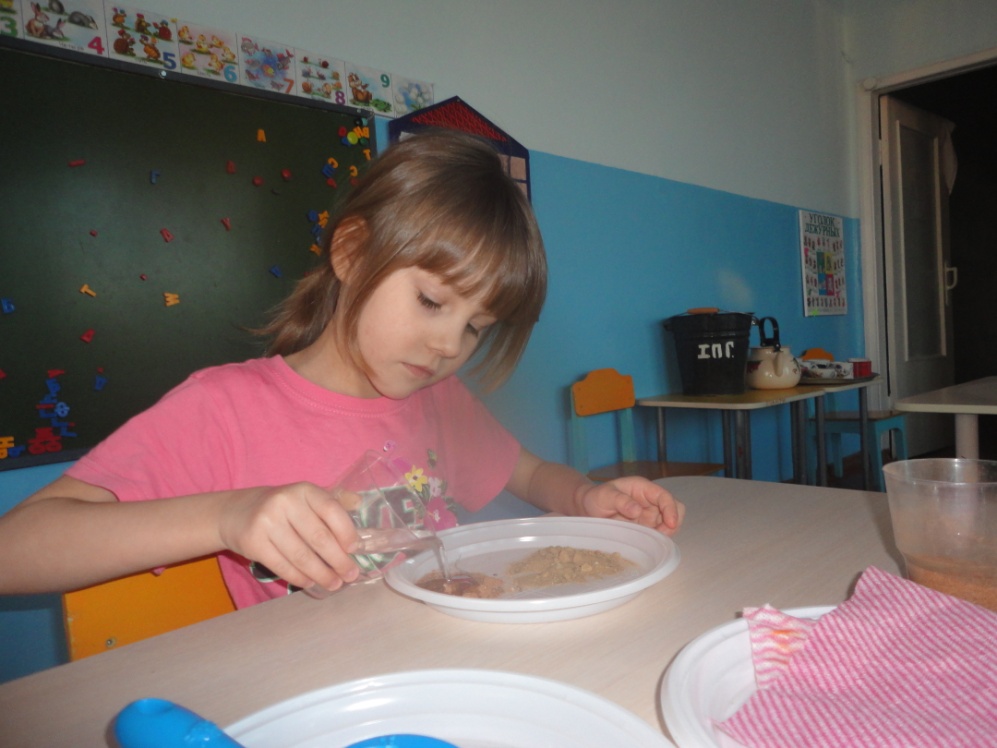 Непосредственно –исследовательская деятельность «Зачем человеку нужны песок и глина»
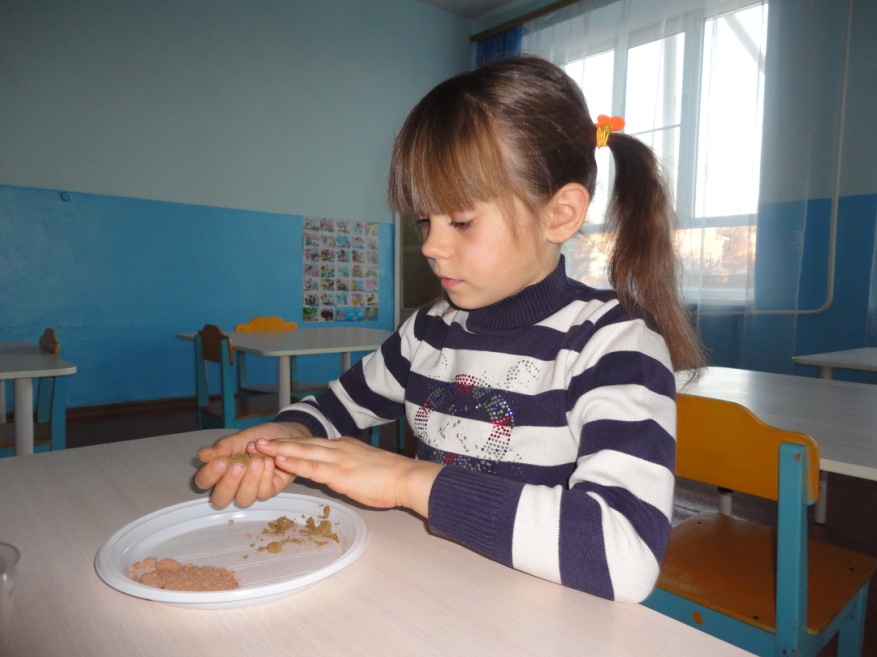 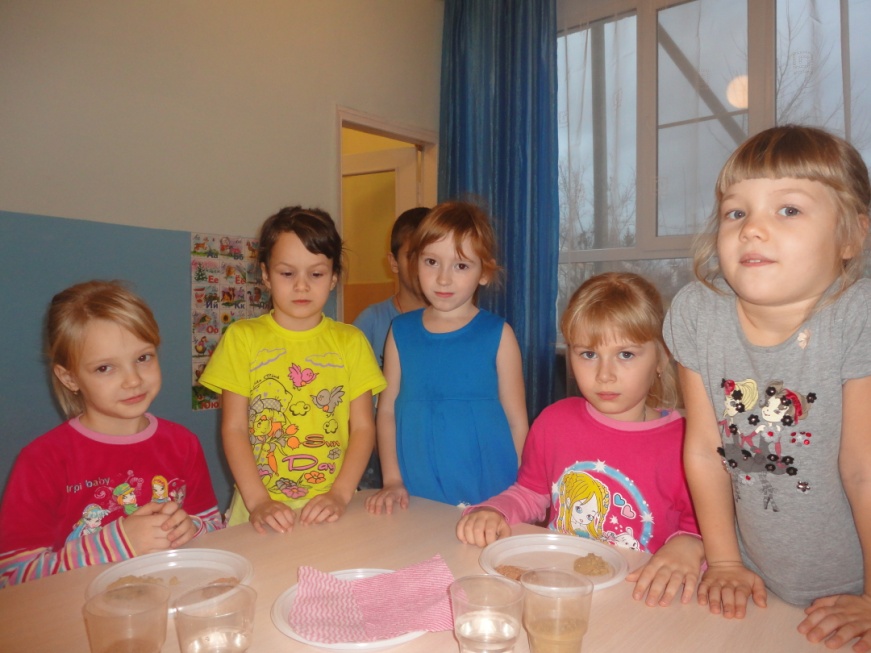 Этапы  проекта
Заключительный
Подготовительный
Основной
1.Была собранна информация о песке и глине.
2.Были подобраны опыты для песка и глины
1.Проведена беседа : «Для чего человеку нужны песок и глина»
2.Дети ознакомились с уголком экспериментальной деятельности
3.Проведена организованная –образовательная деятельность
      «Значение песка и     
       глины в жизни        
       человека»
1.Детьми были установлены причинно-следственные связи, делались самостоятельные выводы по итогам экспериментирования
2.Была оформлена презентация проекта
Просмотр презентации «Где человек использует глину и песок»
Итоги реализации непосредственно – экспериментальной деятельности
1.У детей повысился познавательный интерес к исследованию окружающего мира.
2. Сформировалось представление о глине и песке, как о полезных ископаемых.
3. Развилось умение делать выводы и умозаключения.
Благодарю за внимание!
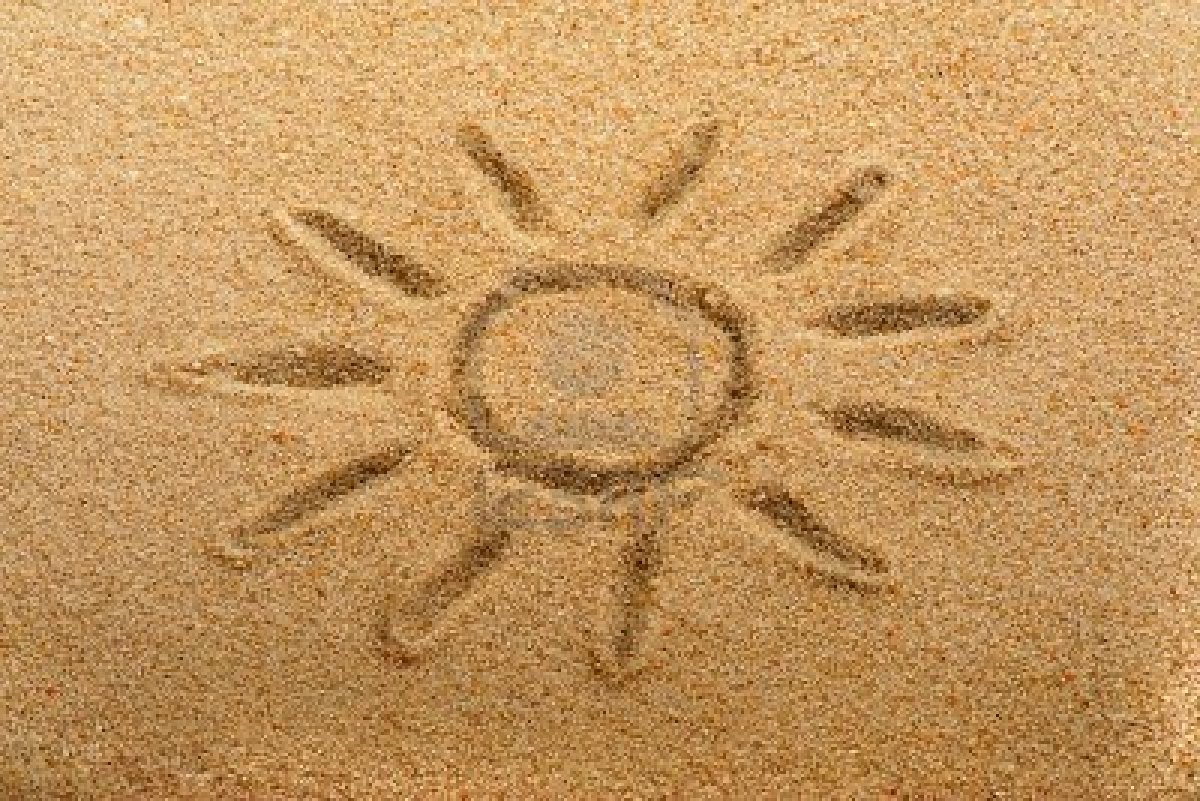 Проект подготовлен
воспитателем
Гринёвой  Е.С.